Русский язык
9
класс
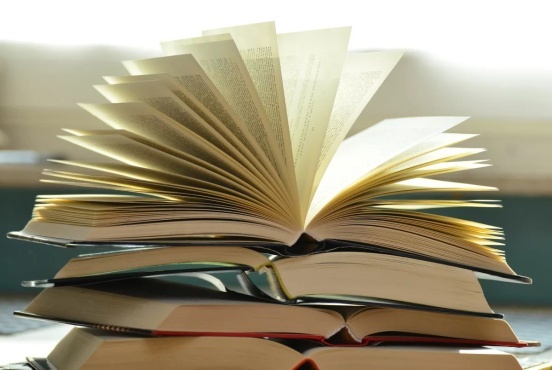 Тема:


Члены  
предложения
Члены предложения
2
Синтаксическая  функция слов и словосочетаний в предложениях.
дополнение
обстоятельство
подлежащее
сказуемое
определение
Члены предложения
3
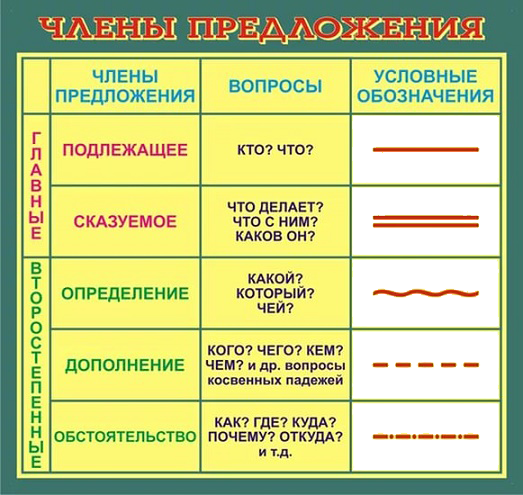 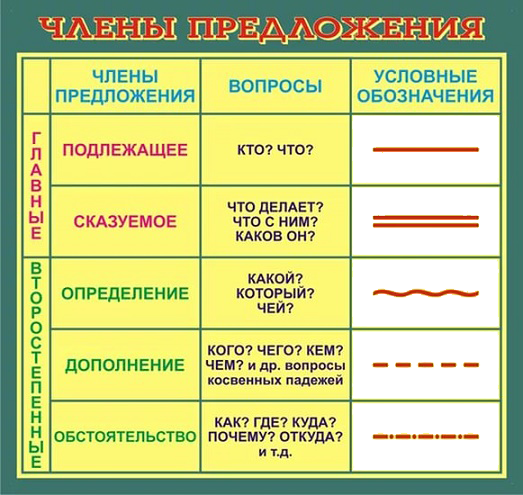 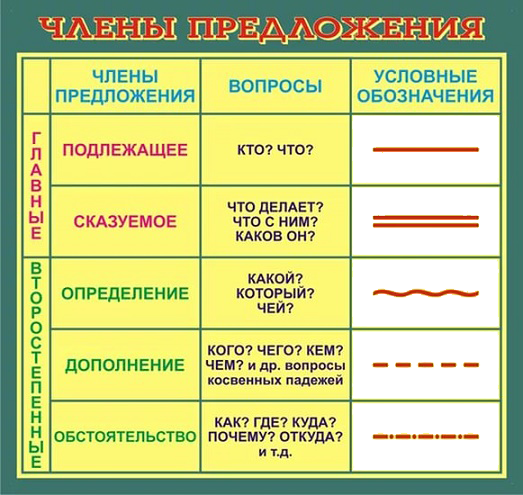 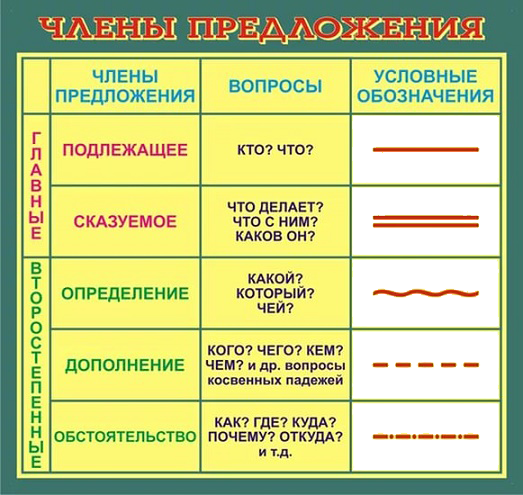 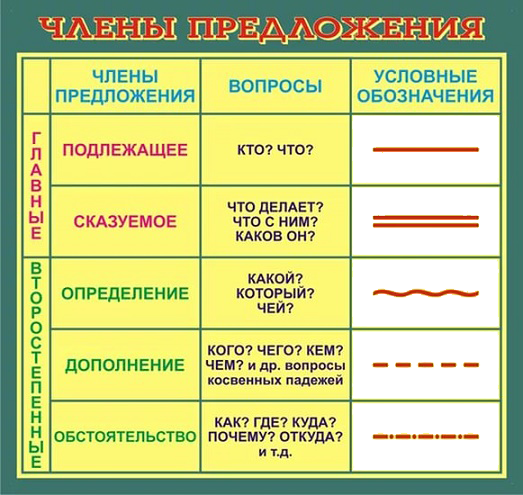 Подлежащее
4
Определите подлежащее.
Льёт дождь.
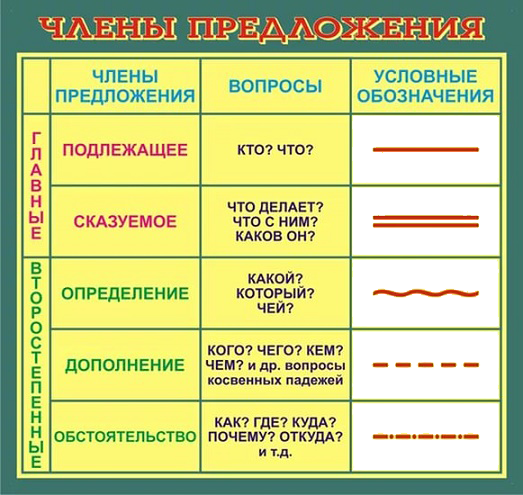 Он скоро пройдёт.
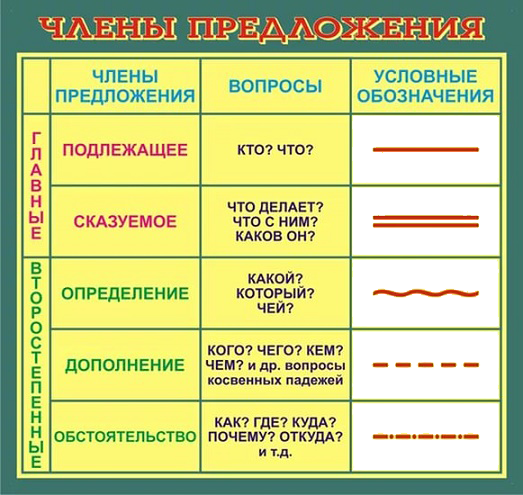 Подлежащее – главный член предложения, который обозначает предмет и отвечает на вопросы именительного падежа кто? что?
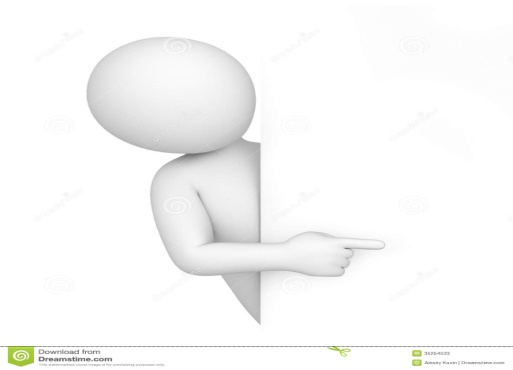 Сказуемое
5
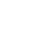 Определите сказуемое.
Улетают  птицы.
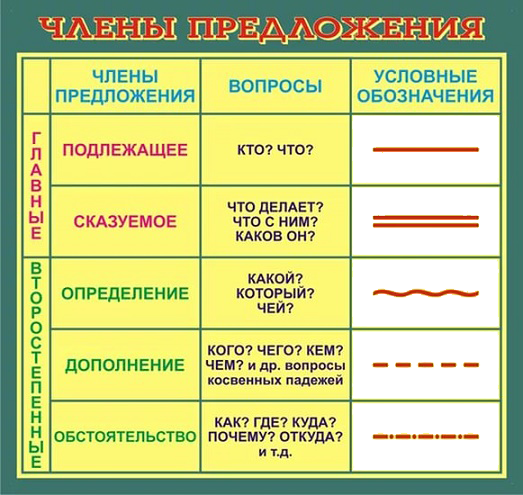 Ученики читают  и пишут.
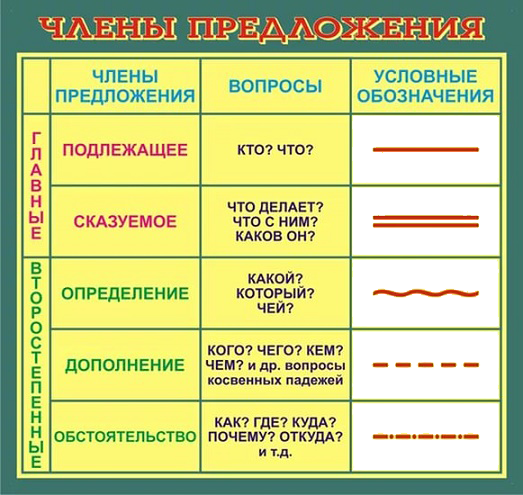 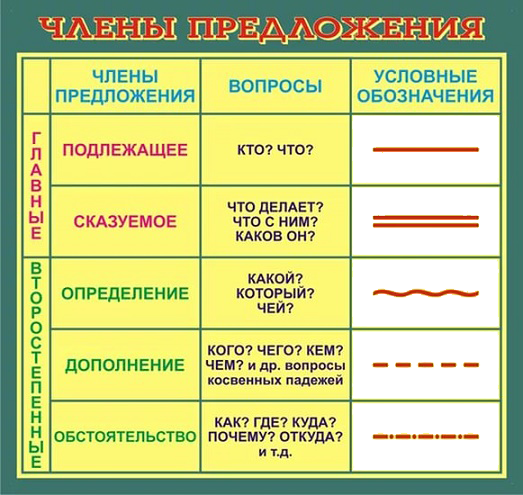 Ташкент – столица Узбекистана.
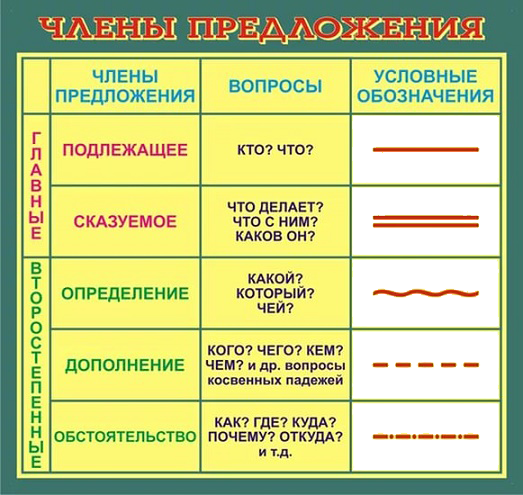 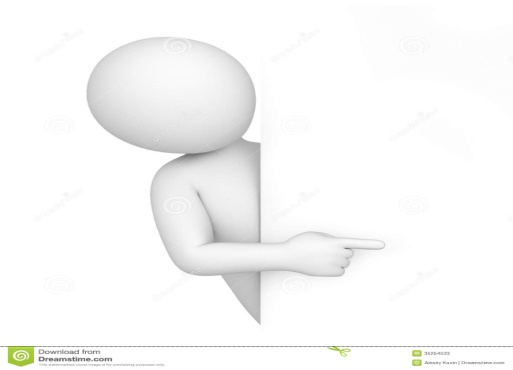 Сказуемое – главный член предложения,
который обозначает действие предмета или состояние предметов, лиц, действий и отвечает на вопросы: .  Что делать? Что сделать?, Каков он? Что он такое?  и  др.
Дополнение
6
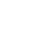 Определите дополнения
Летом я жил  у бабушки.
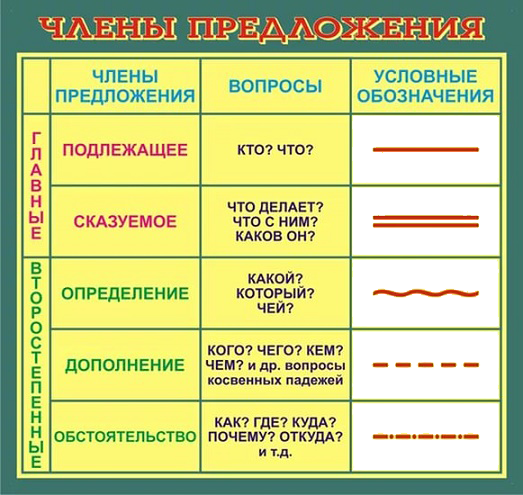 Она испекла пироги с малиной.
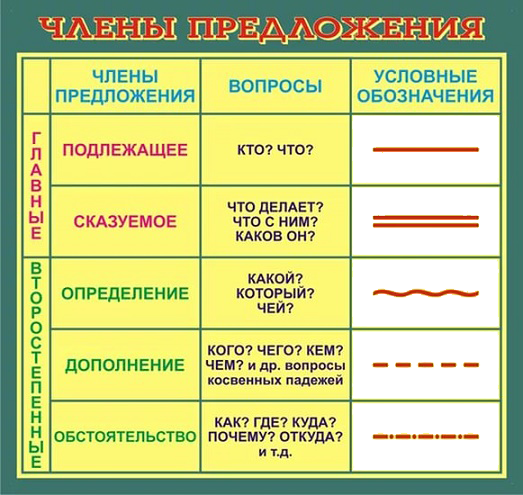 К  речке ведёт тропа
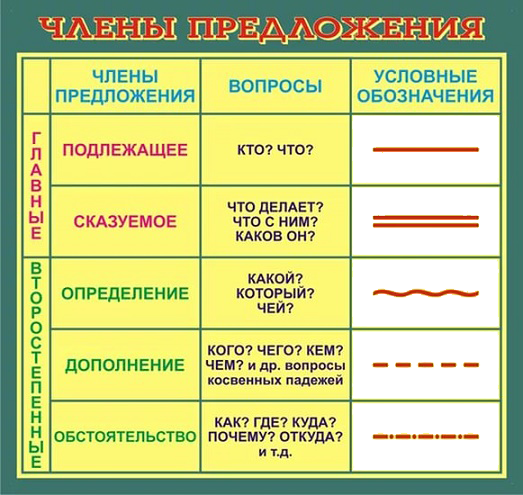 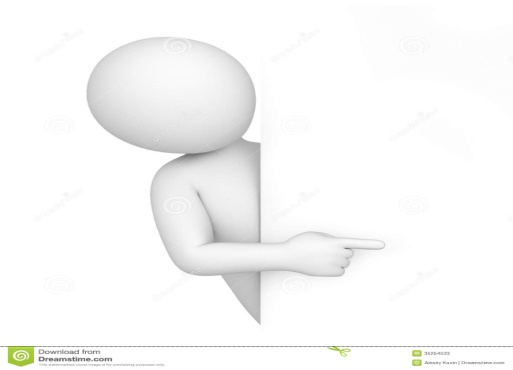 Дополнение – это второстепенный член предложения, обозначающий предмет или лицо, выраженное существительным или местоимением в косвенном падеже
Дополнение
7
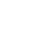 Дополнения бывают прямыми и косвенными.
ДОПОЛНЕНИЕ
ПРЯМОЕ
КОСВЕННОЕ
1.Винительный падеж без предлога (пишу письмо)
2.Родительный падеж, если –обозначает часть предмета (налил чаю, нарезал хлеба)- переходный глагол употребляется с отрицанием НЕ ( не надел куртки, не принёс книг).
Остальные
(я к вам пишу).
Определение
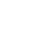 8
Найдите определения
Зеленеют  молодые сосны и ели.
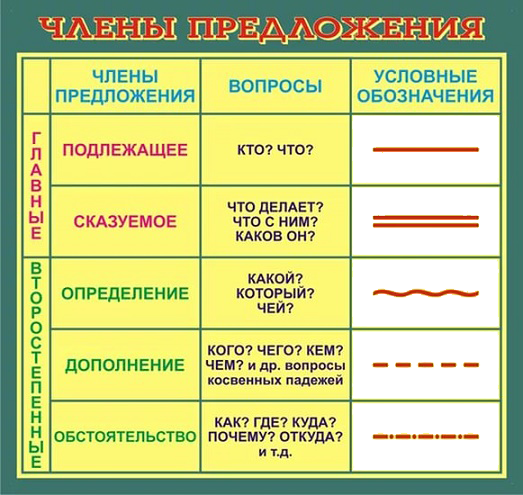 За кустом мелькнул лисий хвост.
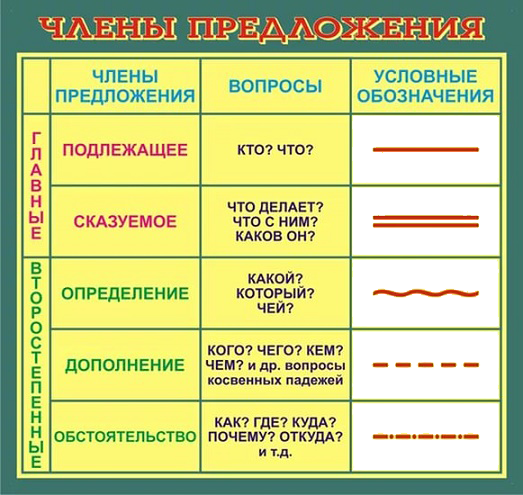 Белые ручки чужой труд любят.
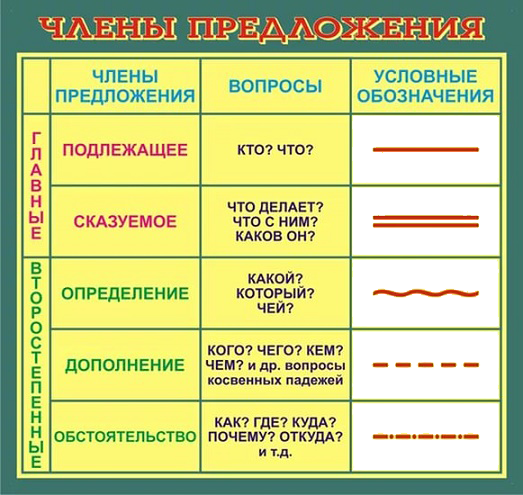 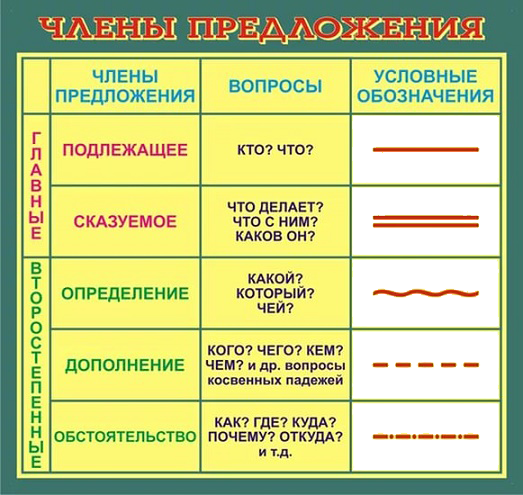 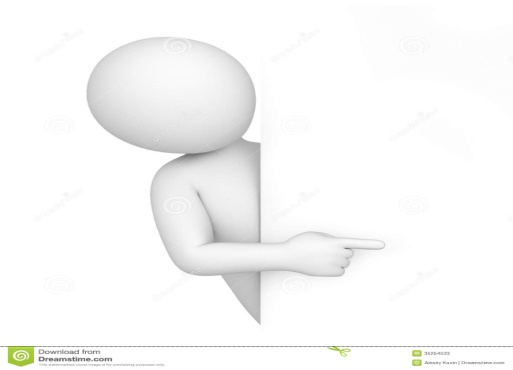 Определение – это второстепенный член предложения, обозначающий признак, качество, свойство предмета и отвечающий на вопросы: какой? который? чей?
Определение
9
Определения бывают согласованные и несогласованные
Обстоятельство
10
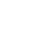 Определите обстоятельства
Утром  дети шли по лугу.
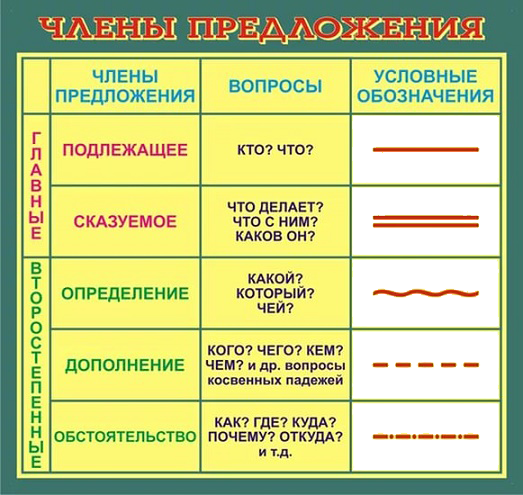 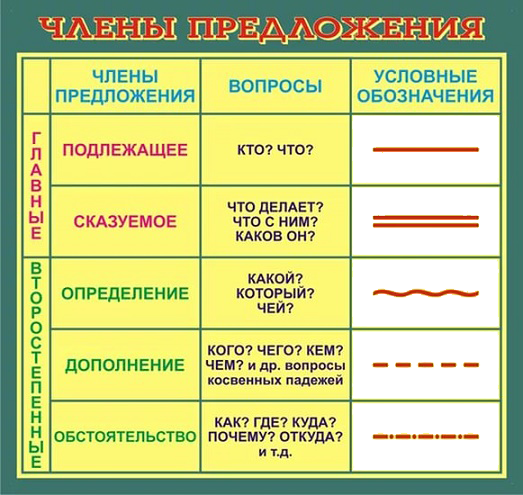 Человек сидел неподвижно.
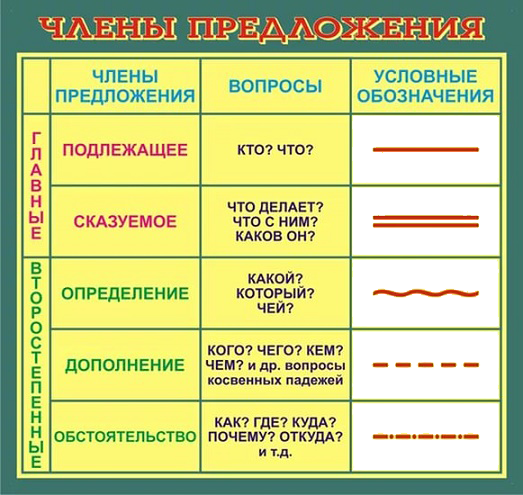 Впереди нас бежала собака.
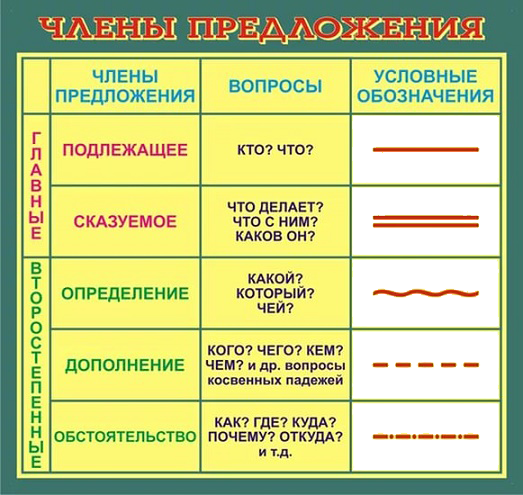 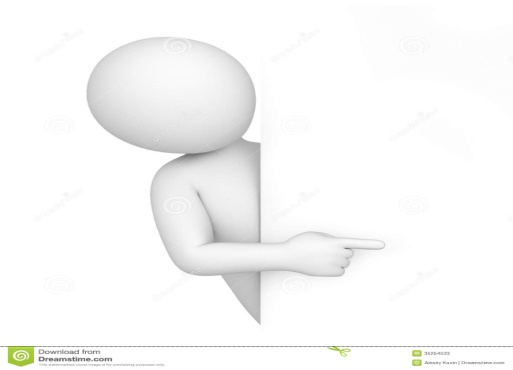 Обстоятельство – это второстепенный член предложения, который обозначает признак действия или признак другого признака и отвечает на  вопросы: где? когда? как? куда? зачем? и др.
Обстоятельство
11
Работа с учебником стр.5. упр.7.
12
Рассмотрите таблицу.    Синтаксическая  функция  инфинитива.
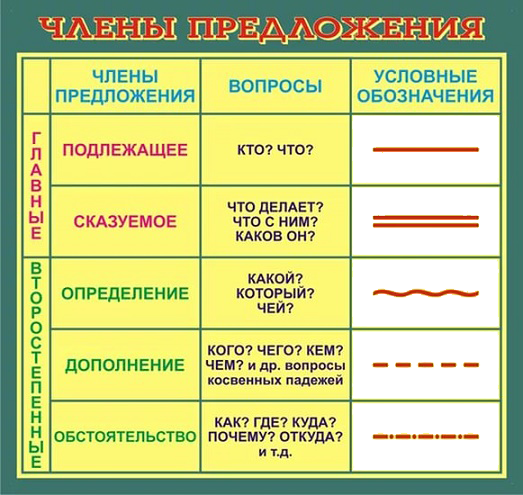 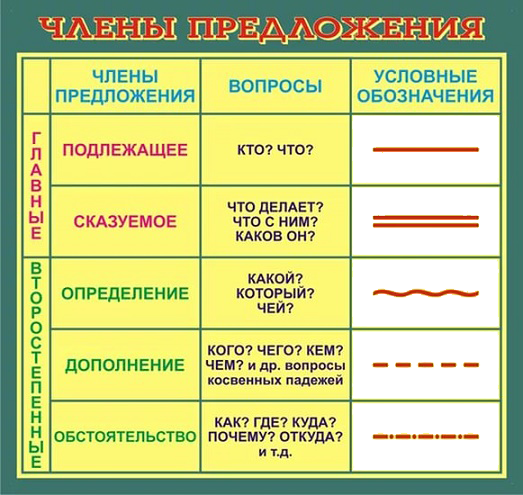 Приведите аналогичные примеры, запишите их.
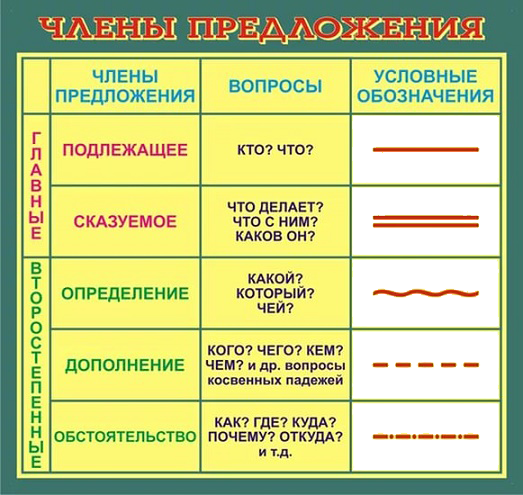 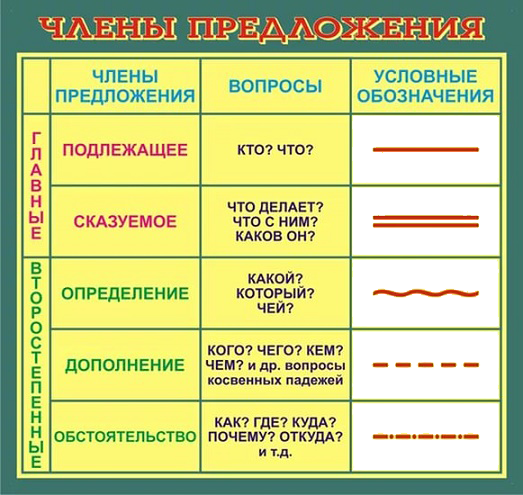 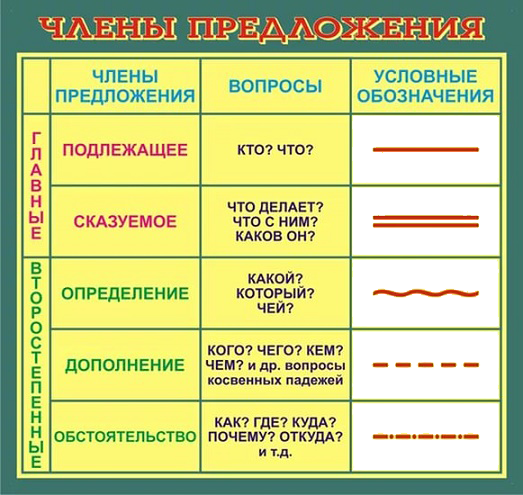 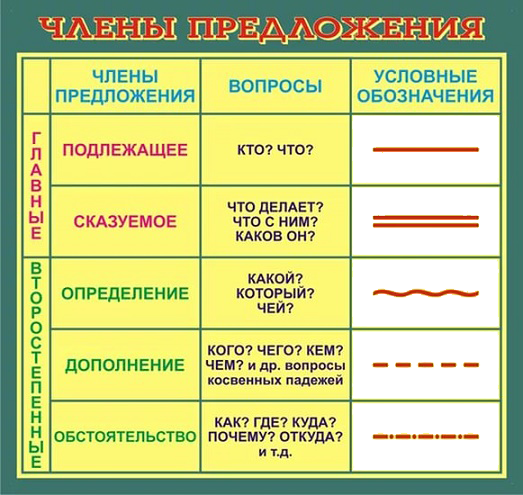 Словарная работа
13
Биография 
Автобиография
1.Прочитайте и запишите в тетрадь слова.
2.Определите лексическое значение каждого слова.
Биография – описание жизни человека, сделанное другими людьми
.
Автобиография – описание собственной жизни.
3. Составьте и запишите по   одному предложению с каждым словом.
Выполните  задания
14
Исправьте речевые ошибки в предложениях.
Это автобиография моей жизни.
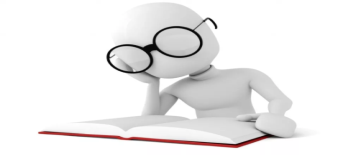 (Это биография моей жизни)
О моей  автобиографии я уже рассказывал во вступительной 
статье.
(Об автобиографии я уже рассказывал
 во вступительной статье)
Выполните задания
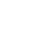 15
1.В каком предложении выделенные слова 
являются дополнением?
а) Листья дуба  почернели.
б) Бинокль для театра забыли дома.
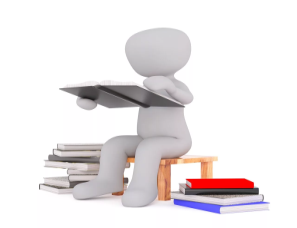 в) Необходимо выполнить работу в срок.
в) Необходимо выполнить работу в срок.
2. В каком предложении определением является 
глагол в неопределённой форме?


а) Жизнь прожить – не поле перейти..
б) Теперь вся семья сходилась в деревянном сарайчике завтракать, обедать и ужинать.
а) В его голосе звучало желание работать, и не быть никому в тягость.
а) В его голосе звучало желание работать, и не быть никому в тягость.
Выполните задания
16
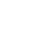 Определи предложения, в  которых подлежащее выражено словосочетанием
а) Отдыхающие выразили признательность руководству профилактория.


В каком предложении выделенные слова являются определением?

б)  Оба приятеля нисколько не походили друг на друга.
в)  Метель становилась сильнее и сильнее.
б) Учитель с учеником изучали новое расписание.
в)  Над нами светилась Большая Медведица.
б) Учитель с учеником изучали новое расписание.
в)  Над нами светилась Большая Медведица.
а) Я поделился с ним своими опасениями.
а) Я поделился с ним своими опасениями.
Задание для самостоятельного выполнения
§2, 
 Упражнение 9
Составьте и запишите 4-5 предложений
 о своём городе, посёлке. 
Подчеркните  второстепенные  
члены предложения, определите, 
чем они выражены.
Страница  5